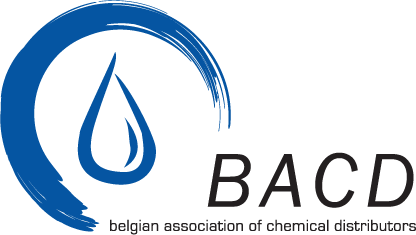 More Value through Distribution
Workshop 
Responsible Care

Indices of performance 
	IoP Belgische distributie

Wim Vermeylen
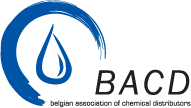 More Value through Distribution
Indices of performance - IoP Belgische distributie


IoP Response
RC implementation
Third party verifications
Incidents & convictions
Other parameters
Conclusion
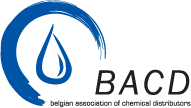 More Value through Distribution
IoP Response
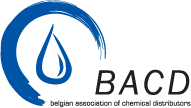 More Value through Distribution
RC implementation
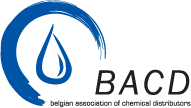 More Value through Distribution
Third party verifications
TPV
ISO
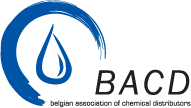 More Value through Distribution
Incidents & convictions
On site incidents
Loading/unloading
Transport
Convictions
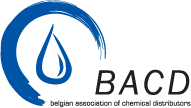 More Value through Distribution
Responsible care – KPI’s
Lost time injury rate
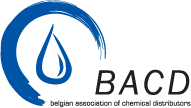 More Value through Distribution
Other parameters
Improvement plans
Emergency response
RC Training
Community interactions
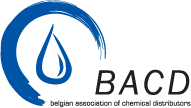 More Value through Distribution
Conclusions

IoP response variable
High turnover in RC companies 
Third party verifications constant
Less total incidents
RC principles better implemented
Belgium is above average compared toFECC
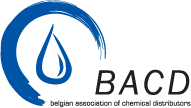 More Value through Distribution
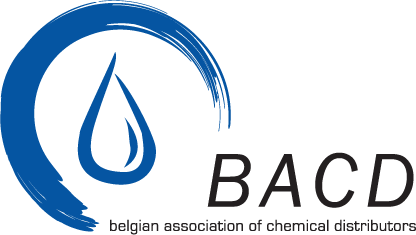 More Value through Distribution